Celebrating our unique strengths and differences
[Speaker Notes: Neurodiversity celebration in the US is 13-19 March 
Autism Acceptance Week in the UK is w/c 27th March]
What is Neurodiversity?
Do These Differences Have a Name?
Neurodiversity Celebration Week Vs World Ausitms  Acceptance Week
What Can You Do To Help?
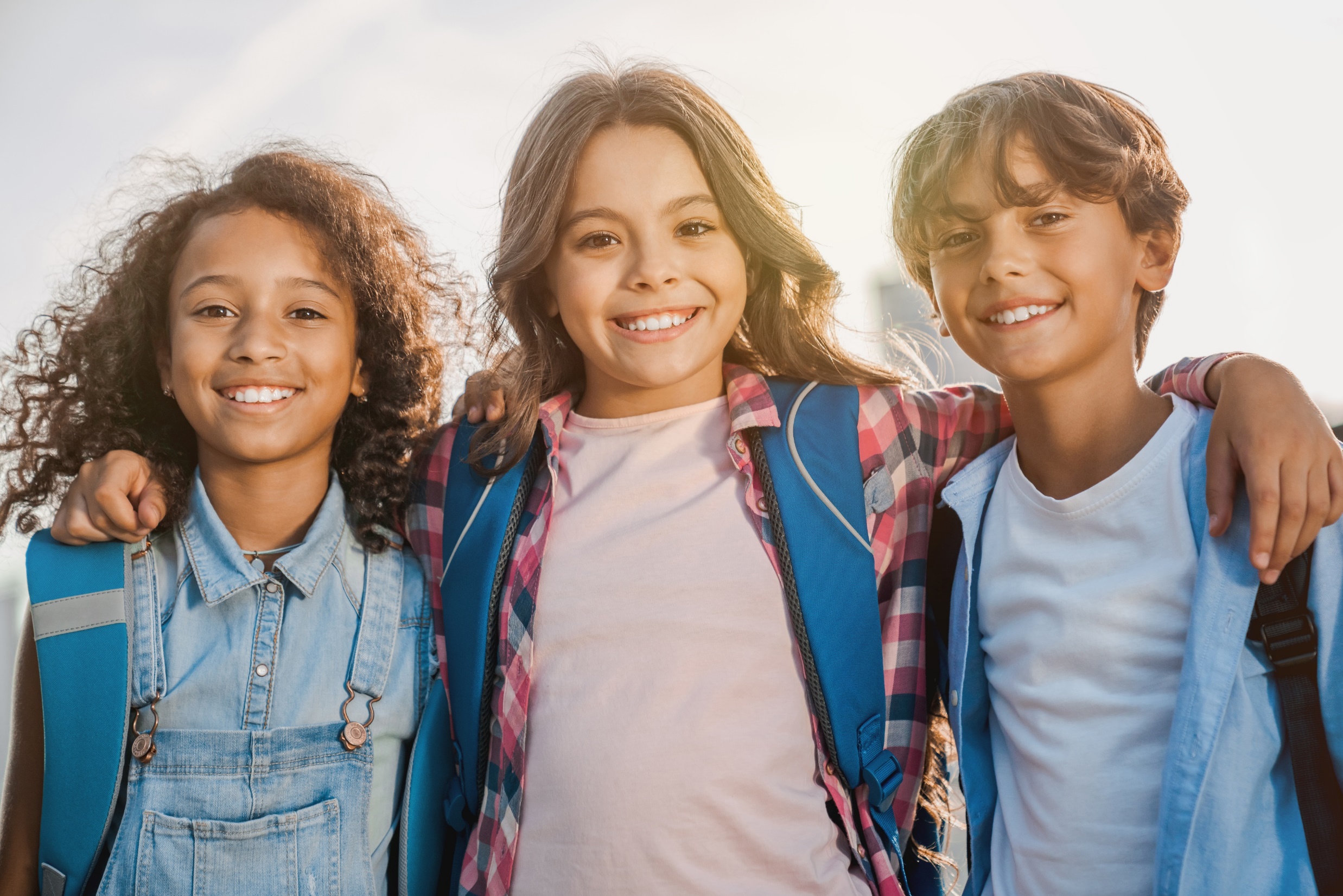 What is Neurodiversity?
Have you noticed that everyone thinks, learns and processes information differently?

Neurodiversity is based on the idea that everyone has a differently-wired brain and their own unique way of thinking and experiencing the world.
Neurodiversity is about recognising that everyone’s brain works differently.
[Speaker Notes: •Neurodiversity is based on the concept that neurological variances should be recognised and respected just like any other human variation, such as gender, race or sexual orientation.]
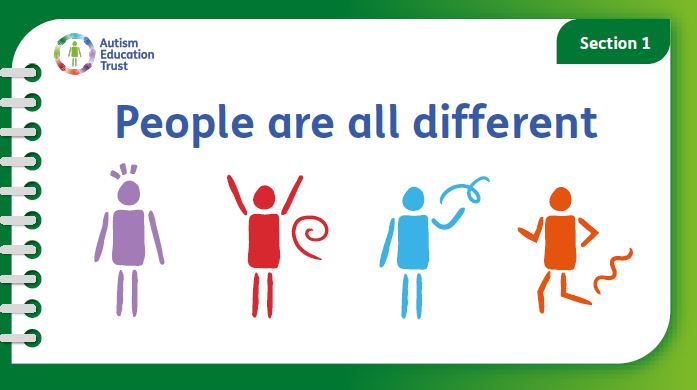 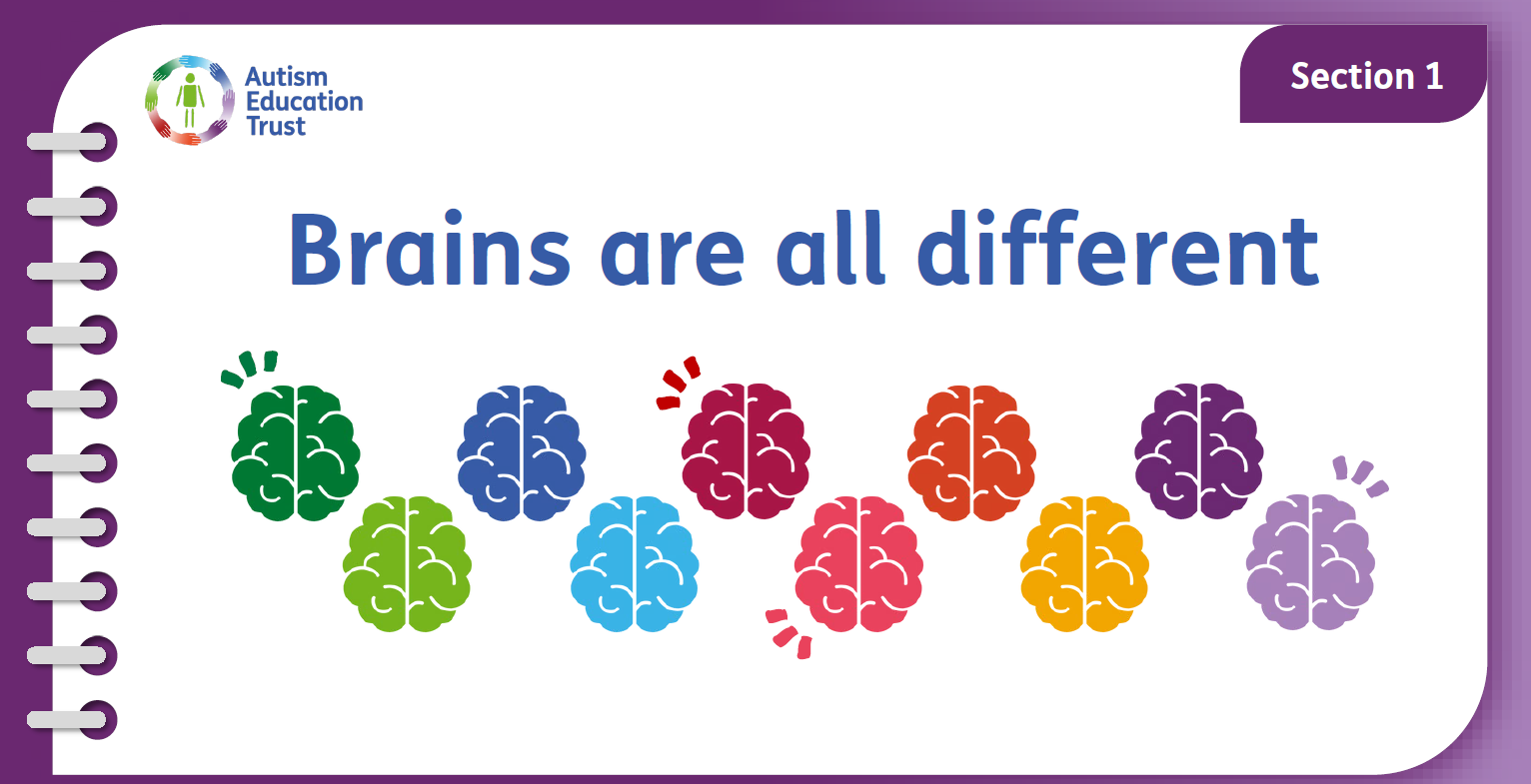 Respecting Differences
Neurodiversity is about recognising and respecting that we don’t all learn the same way.

Differences in the way our brains are wired means that you may find some things challenging that others find easy.

You may also find things easy that other people find challenging.
We each have our own strengths 
and challenges.
https://www.youtube.com/watch?v=RbwRrVw-CRo
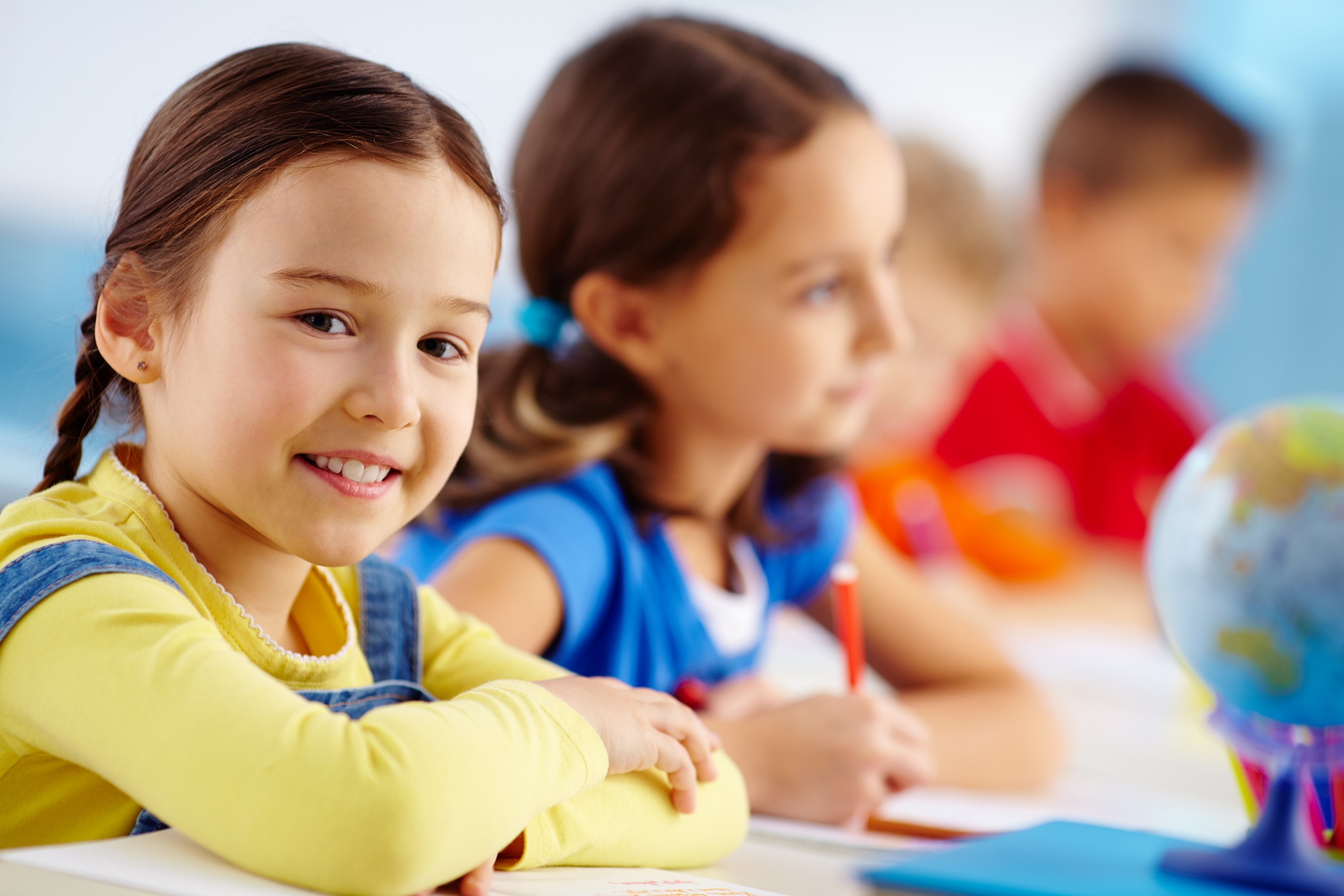 Do These Differences Have a Name?
Some of the different ways of thinking, learning, interacting and perceiving the world have been given labels, such as:
Attention Deficit Hyperactivity Disorder (ADHD)
Autism Spectrum Conditions (ASC)
Dyslexia
Dyspraxia
Dyscalculia
Tourette’s Syndrome
Attention Deficit Hyperactivity Disorder (ADHD)
About 4% of the population have ADHD.

ADHD affects a person’s ability to focus. It can cause inattention, hyperactivity and impulsiveness.

People with ADHD can be some of the most creative members on a team, bringing energy and new approaches to their projects

Several studies have shown that adults with ADHD tend to be out-of-the-box thinkers and calm under pressure.
Autism
About 2% of the population is autistic.

Autism affects how a person perceives the world and interacts and socialises with others.

People on the autism spectrum are often highly logical and good at absorbing and remembering facts, attention to detail, and recognising patterns.
[Speaker Notes: About 2% of the population is autistic.

Autism affects how a person perceives the world and interacts and socialises with others, making it challenging for them to pick up social cues and interpret them.

Autistic people can be sensitive to lights, noise, touch and smells, which can sometimes cause them distress.]
Dyslexia
About 10% of the population are dyslexic.

Dyslexia is a language processing difficulty that can cause challenges with reading, writing and spelling. 

Dyslexic people are often creative thinkers, good at problem-solving and verbal communication.
[Speaker Notes: About 10% of the population are dyslexic.

Dyslexia is a language processing difficulty that can cause challenges with reading, writing and spelling. 

It can cause challenges with processing information quickly, organisation, sequencing, spoken language and motor skills.

Dyslexic people can be very good at creative thinking, problem-solving and verbal communication.

About 35% of entrepreneurs (business owners) are dyslexic.]
Developmental Coordination Disorder (DCD, Dyspraxia)
About 6% of the population are dyspraxic.

Dyspraxia affects your physical coordination, and can sometimes be misperceived as clumsiness.

Dyspraxic people are often creative, determined, and really good at developing their own strategies to overcome difficulties.
It’s really upsetting when people laugh at me because I can’t catch a ball and I struggle with sports.
[Speaker Notes: About 6% of the population are dyspraxic.

Dyspraxia affects your physical coordination.

Sometimes dyspraxia can be misperceived as clumsiness.

Dyspraxia can affect your fine motor skill, such as your handwriting, ability to tie your shoes and doing up buttons.

It can also affect your gross motor skills, such as being able to catch and kick a ball, run and ride a bicycle.

Dyspraxia can also affect your ability to organise yourself.


Dyspraxic people are often creative, determined and really good at developing their own strategies to overcome difficulties.]
Tourette Syndrome (TS)
About 1% of the population have Tourette Syndrome.

Tourette Syndrome (TS) causes sudden, uncontrolled, repetitive muscle movements and sounds called “tics.”

People with TS are often high-achieving, creative and empathetic.
[Speaker Notes: About 1% of the population have Tourette Syndrome.

Tourette Syndrome (TS) causes sudden, uncontrolled, repetitive muscle movements and sounds called “tics.”

Stressful situations can make the tics more frequent, longer and more severe.

People with TS can be faster at assembling sounds into words (phonology) and are often high-achieving, creative and empathetic (understanding and caring).]
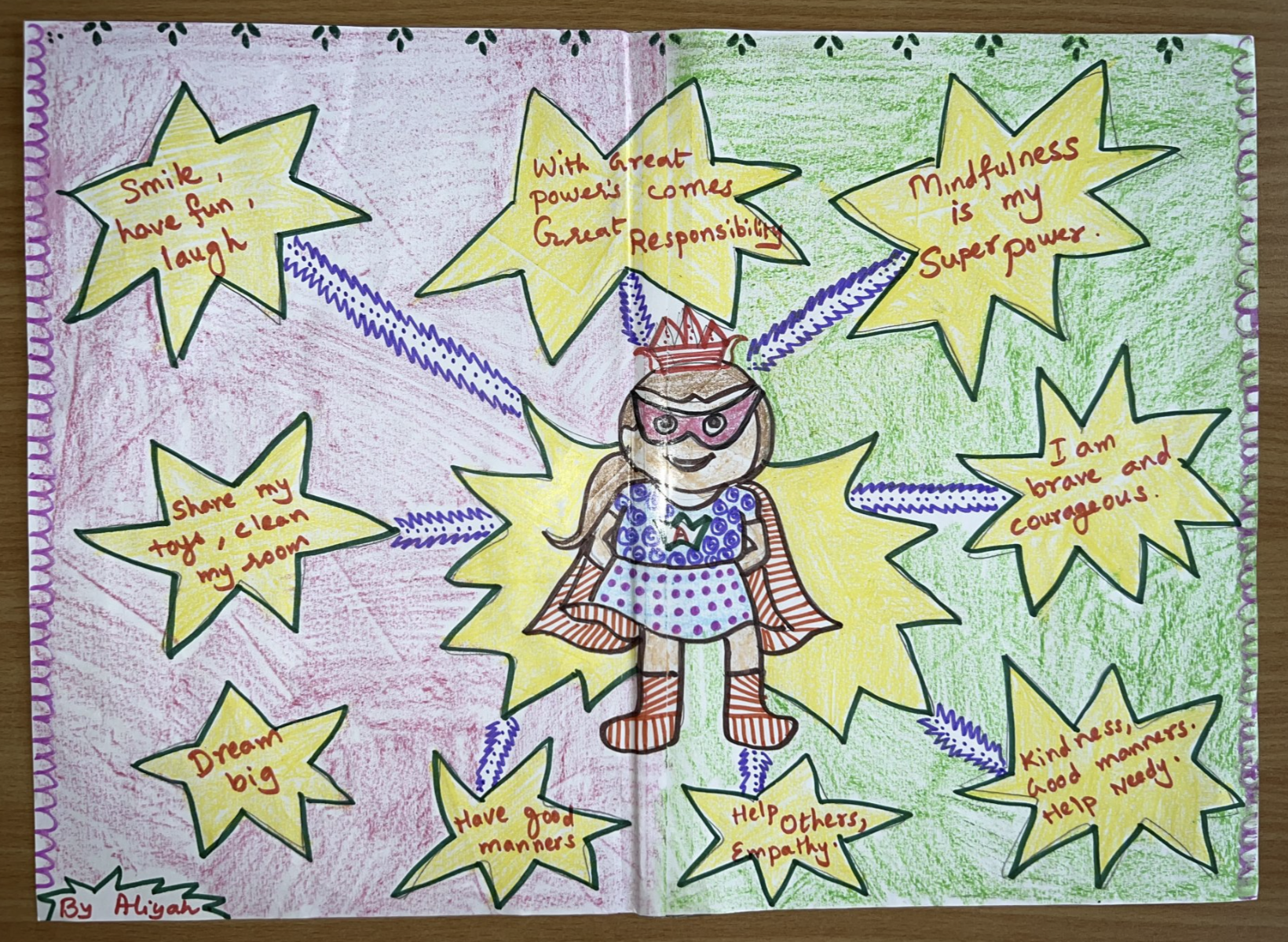 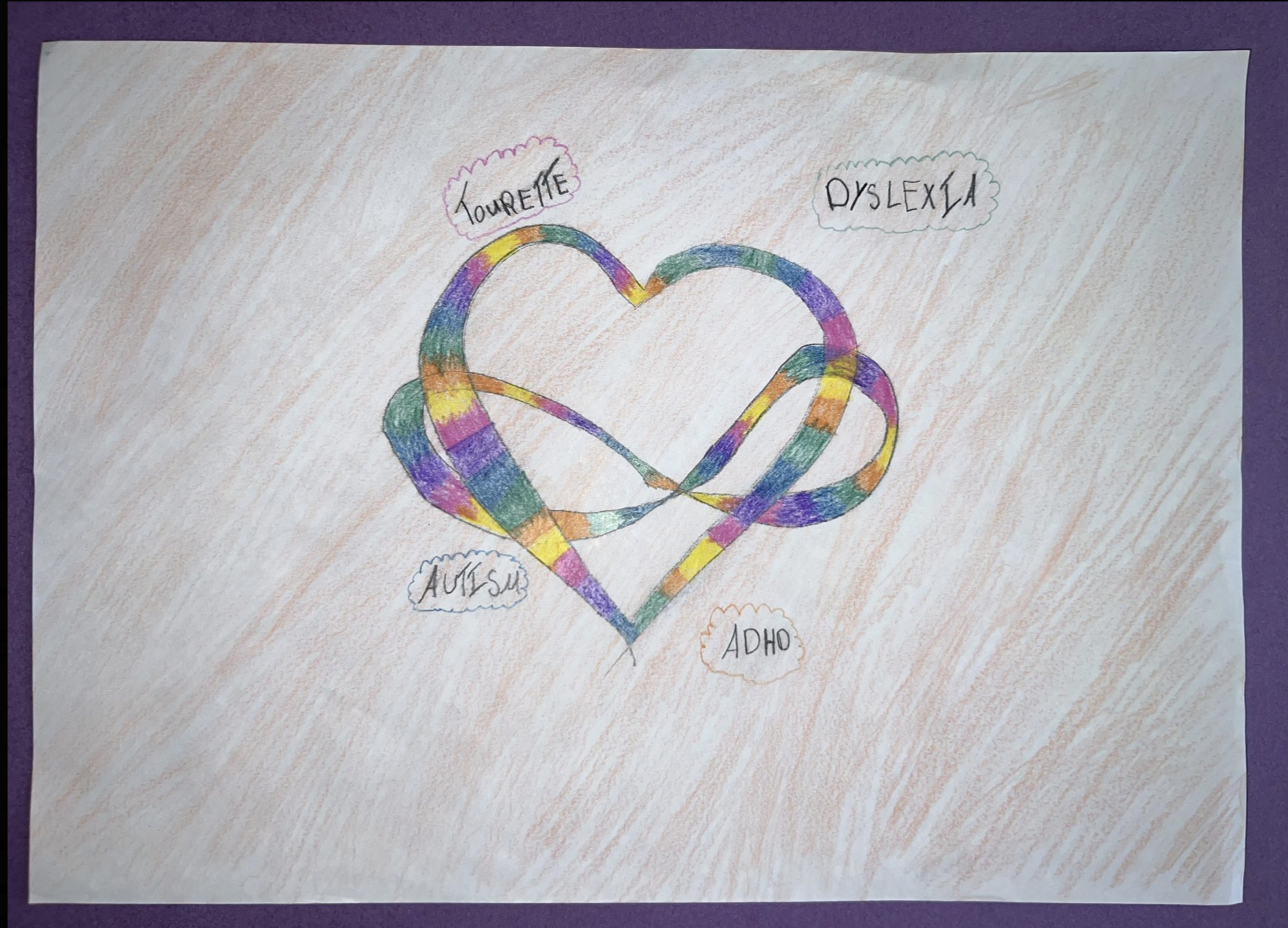 https://holmleigh.hackney.sch.uk/about-us/school-policy/sen/
Some poster designed by Yr 5 and Yr 6 pupils of Holmleigh last year.
What is Neurodiversity Celebration Week About?
Neurodiversity Celebration Week is about celebrating the strengths and talents of people with learning differences.

Sadly, these students are often misunderstood.  

Neurodiversity Celebration Week is one way of reminding everyone of the importance of being kind,  tolerant and accepting of everyone.
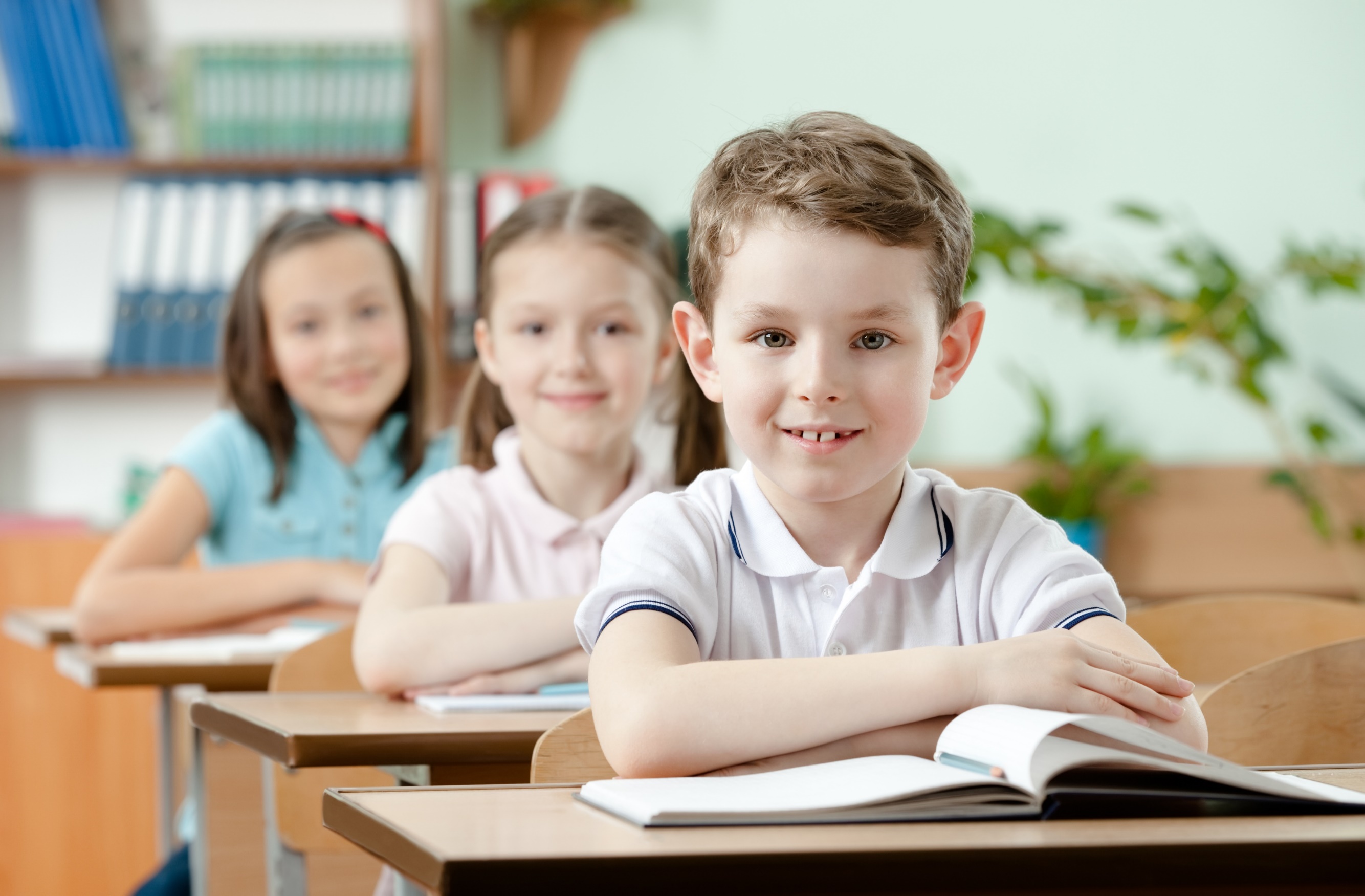 Recognising Determination
Neurodiversity Celebration Week is also about recognising hard work, resilience and determination. 

The school environment is not the ideal place for special educational needs (SEN) students to use and showcase their unique strengths and talents.
[Speaker Notes: Neurodiversity Celebration Week is also about recognising hard work, resilience and determination. 

The school environment is not the ideal place for special educational needs (SEN) students to use and showcase their unique strengths and talents.

Schools mostly focus on skills SEN students find difficult and may not naturally excel at, such as reading, writing and spelling. 

Doing badly in school can be very frustrating and discouraging, because SEN students often work REALLY, REALLY hard to compensate for their challenges.]
Recognising and Celebrating Strengths and Talents
Neurodiversity Celebration Week serves as a reminder that no matter what our differences and challenges, everyone also has their own strengths and talents.

Many people who have ADHD, autism, dyslexia, dyspraxia or Tourette Syndrome and struggled in school, are now very successful.

Many attribute their success to their unique way of thinking and perceiving the world around them.
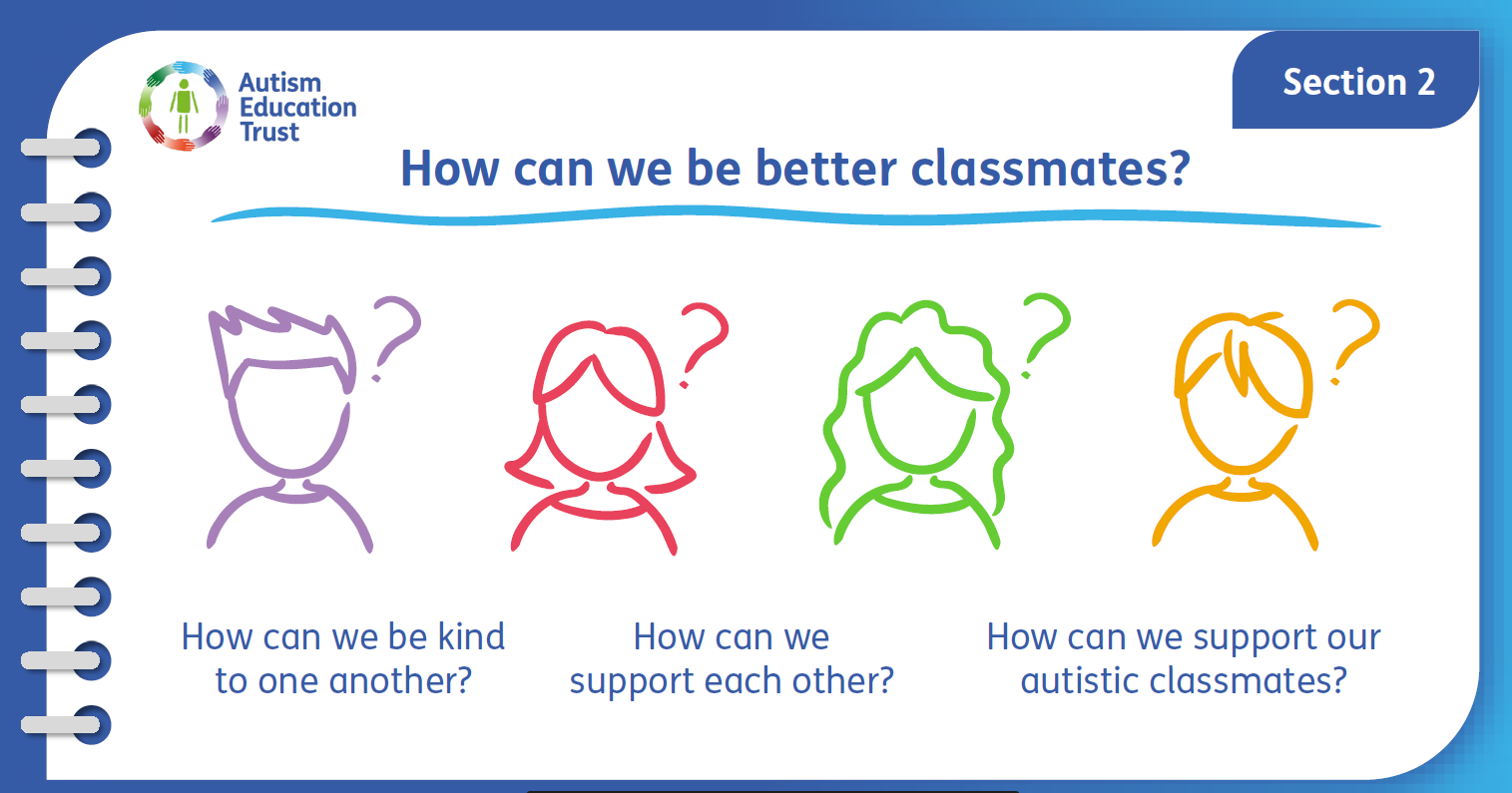 What Can You Do To Help?
Don’t tease or make fun of anyone in your class who is different or who is finding something difficult.

Instead, be kind, understanding and encouraging. 

Never forget that you have the power to make a positive difference to someone who may be having a difficult time.
Make someone’s day by being understanding and kind.